Игра «Мишка и зайка идут в гости»
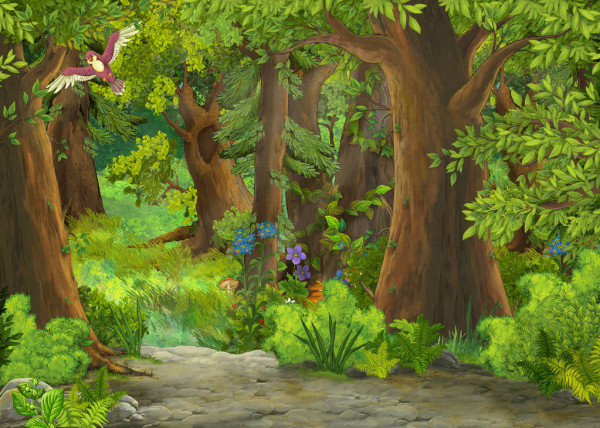 2-3 года
Чему учится ребенок:
Различать и называть два цвета (синий и желтый);
Понимать значение слов «один» и «много» (2 г. 6 м.);
Соотносить их с определенным количеством;
Согласовывать имена существительные с числительным «один» (3 г.);
Способствует зрительному вниманию.
Правила игры:
Переход по страницам осуществляется по стрелочке;
Ребенок выбирает вариант ответа и нажимает на предмет. Если ответ не правильный, то предмет не перемещается.
Ребенок повторяет за родителями ответы на вопросы или показывает на ответ пальцем.
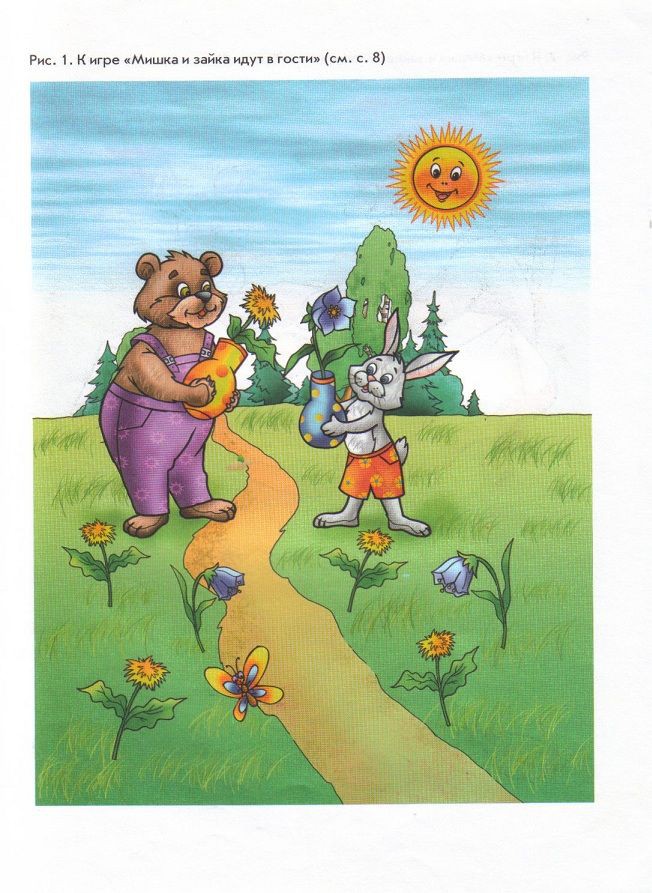 В гости ходят с подарками.
Зайка и мишка решили подарить цветы.
Мишка – одуванчики, а зайка – колокольчики.
На полянке растут одуванчики и колокольчики.
Найди одуванчики, они желтые, как солнышко.
Найди колокольчики, они синие, как небо.
Мишка и зайка идут в гости к ежику.
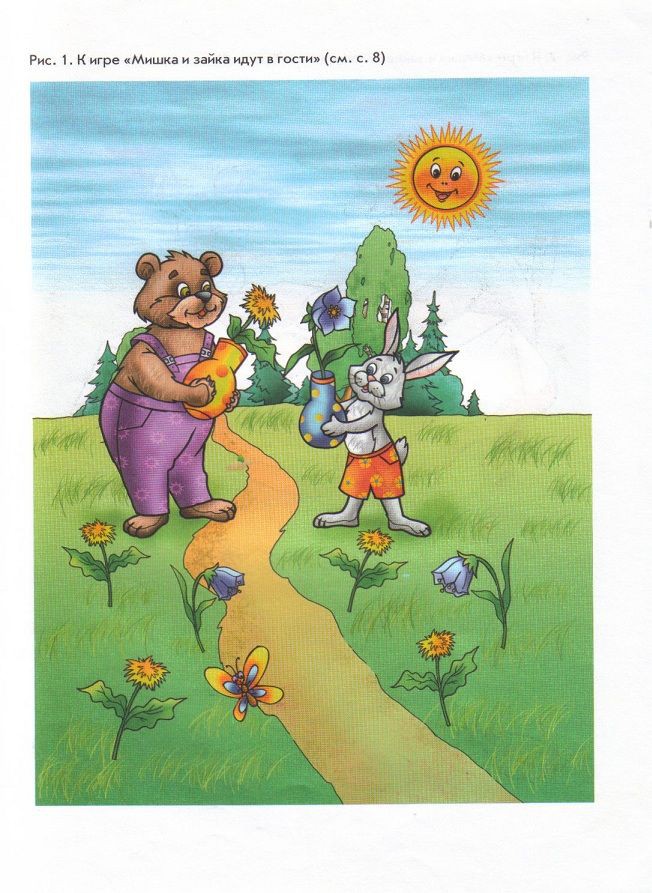 колокольчик
одуванчик
Собери одуванчики в желтую вазу, 
как у мишки
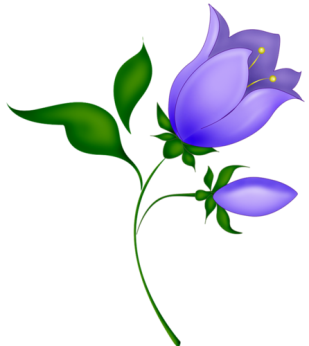 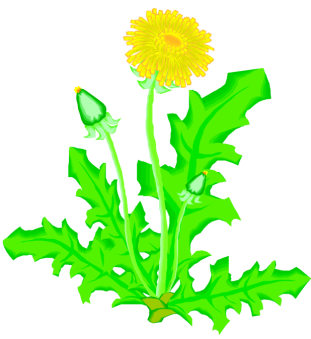 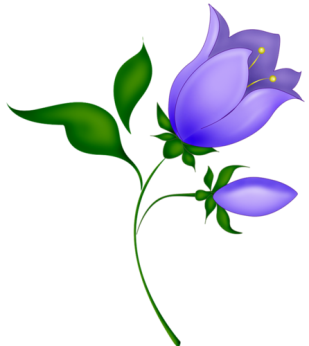 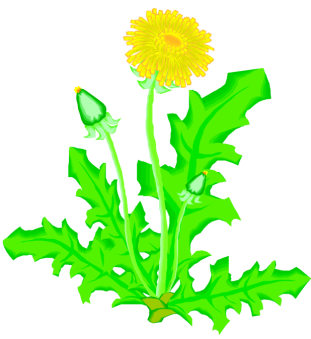 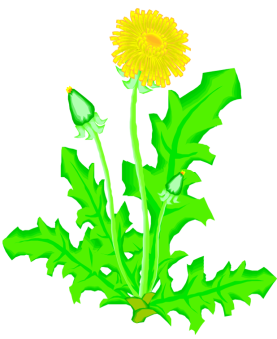 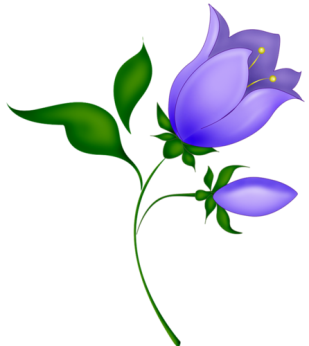 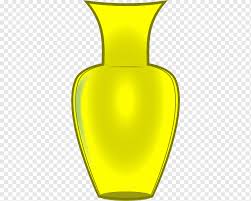 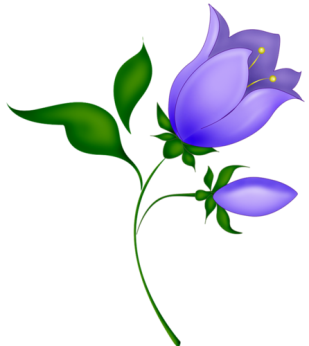 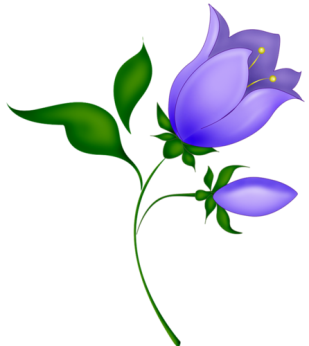 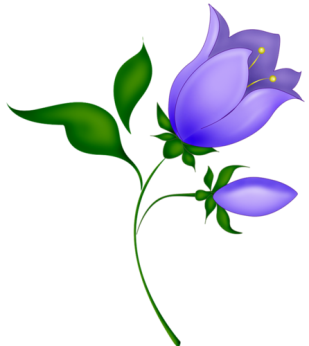 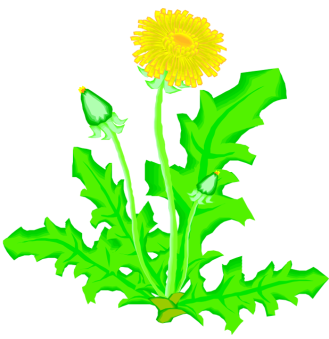 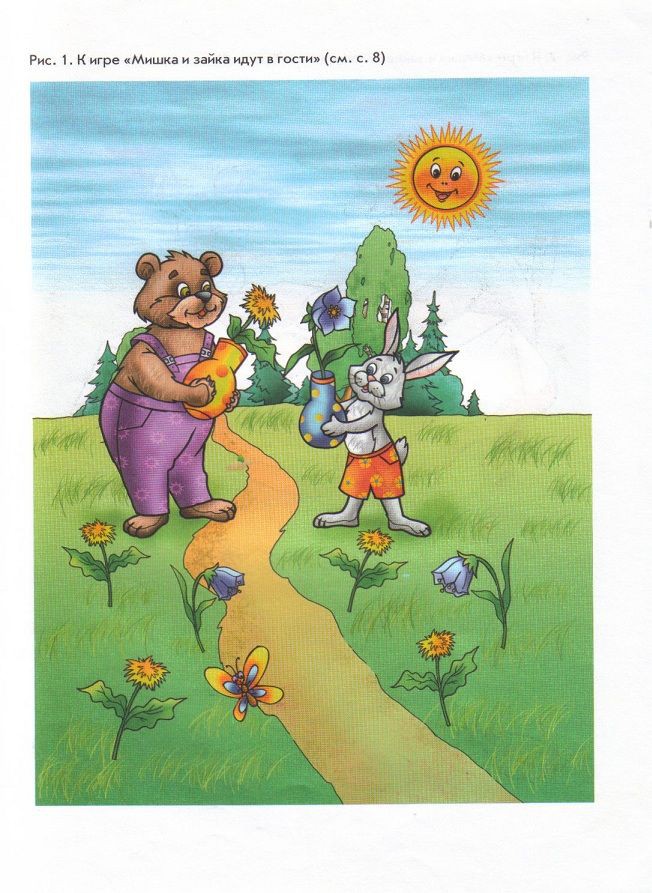 Сколько одуванчиков собрал мишка?
Один
Сколько одуванчиков собрал(а) ты?
Много
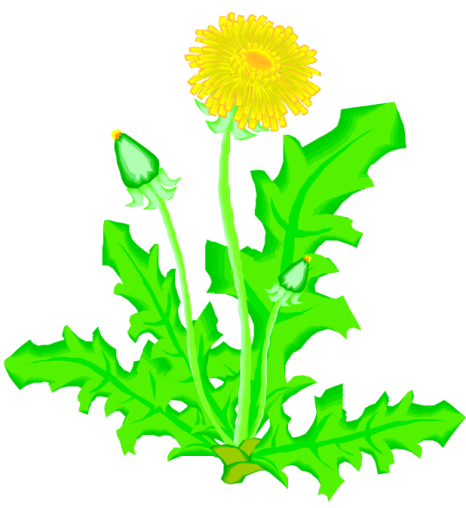 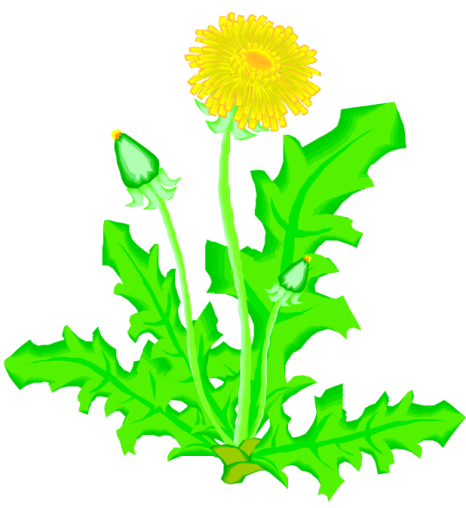 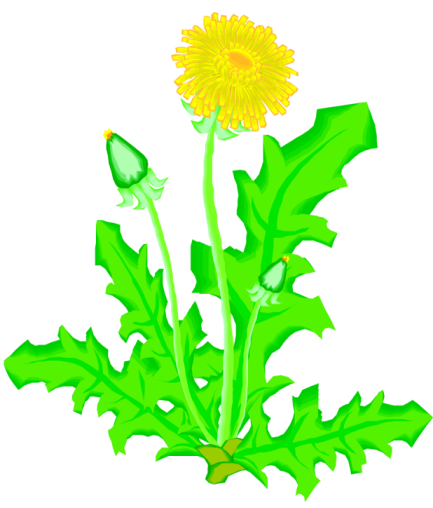 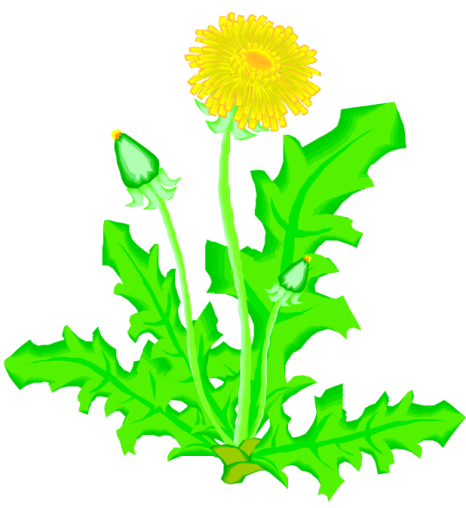 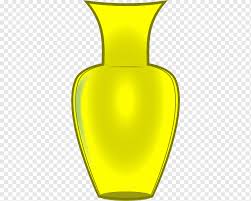 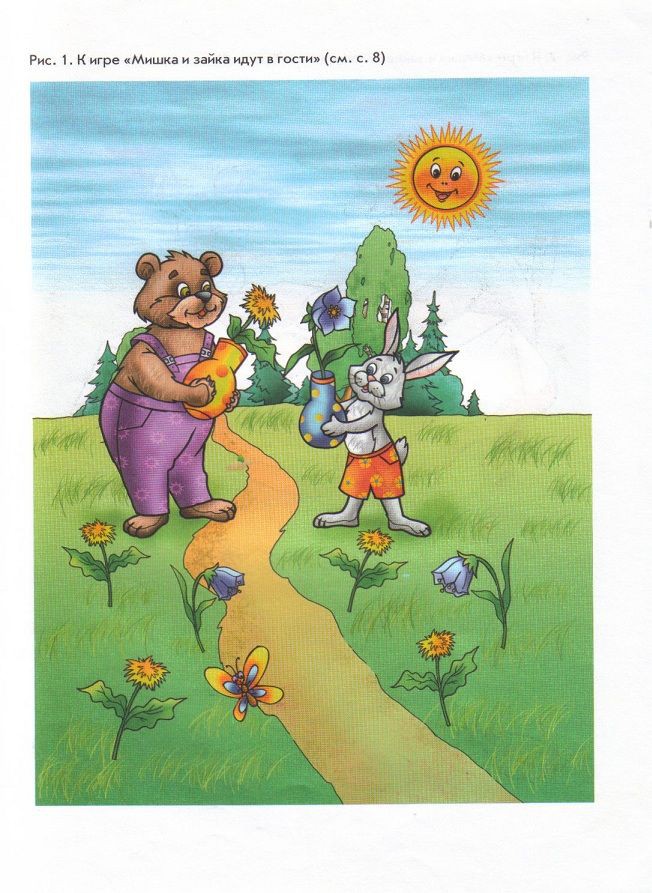 Мишка очень доволен твоей помощью, идет в гости и поет песенку: 
- В гости к ежику иду – топ, топ!
-Одуванчики несу – оп, оп!


- Спой песенку вместе с мишкой.
Собери колокольчики в синюю вазу, как у зайчика
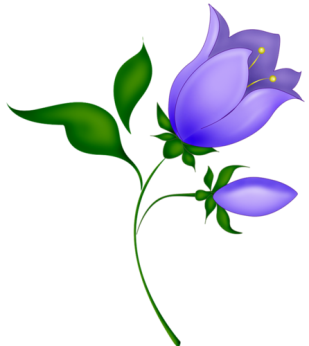 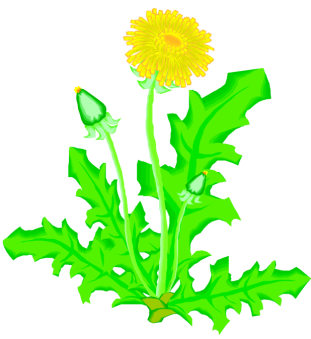 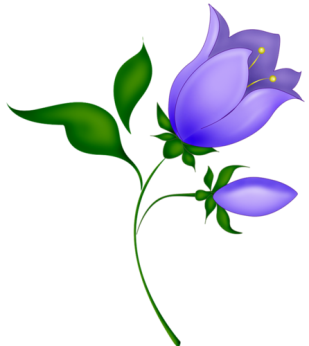 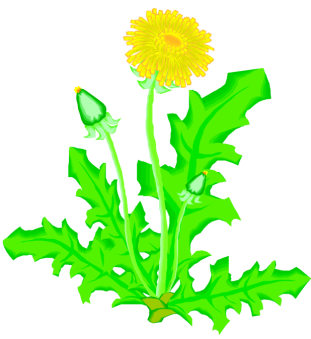 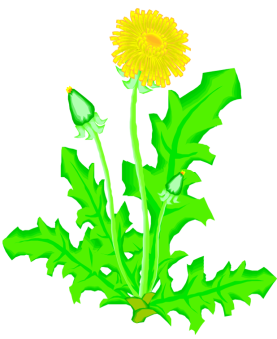 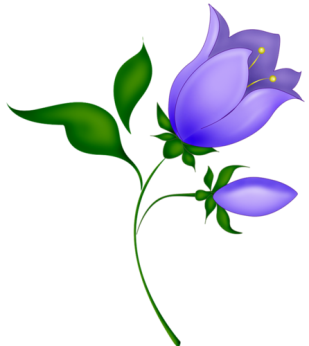 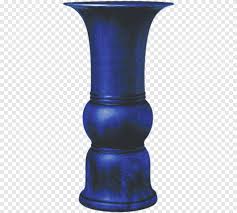 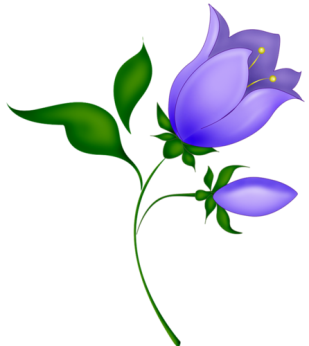 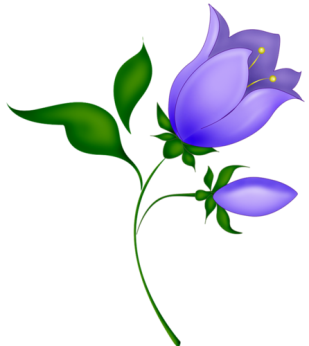 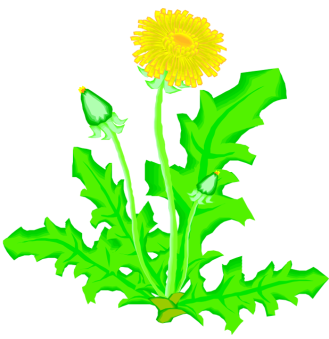 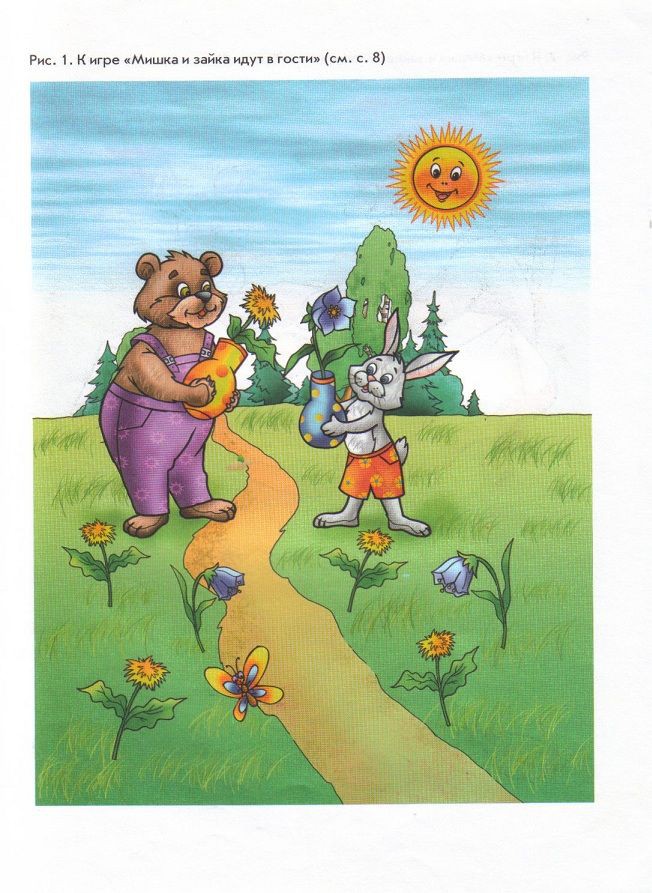 Сколько колокольчиков собрал зайка?
Один
Сколько колокольчиков собрал(а) ты?
Много
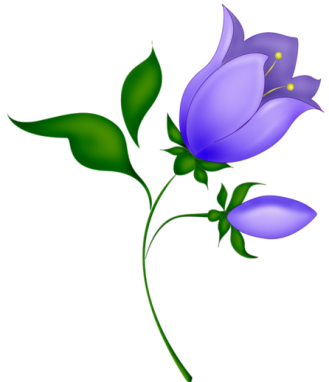 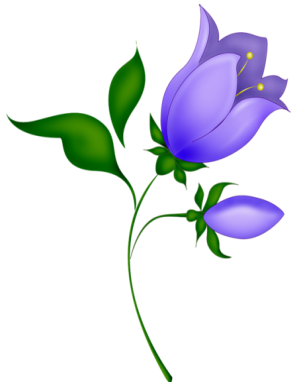 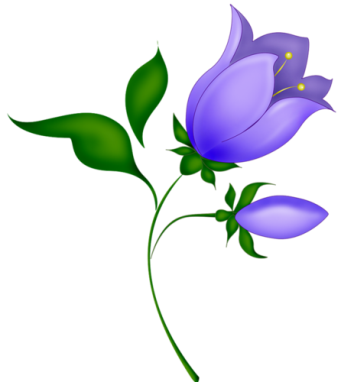 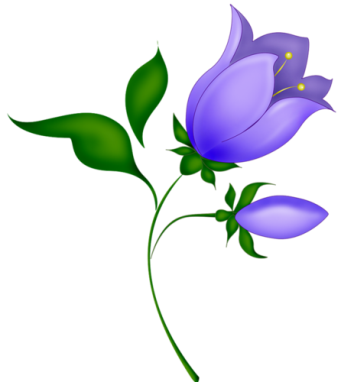 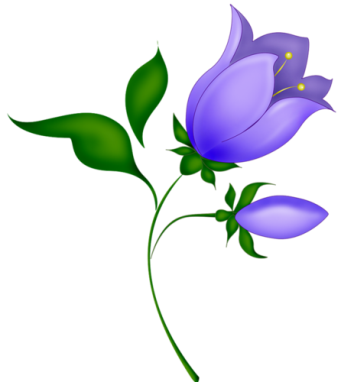 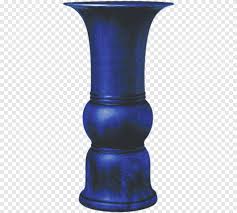 Зайка очень доволен твоей помощью, идет в гости и поет песенку: 
- В гости к ежику иду – топ, топ!
-Колокольчики несу – оп, оп!


- Спой песенку вместе с зайкой.
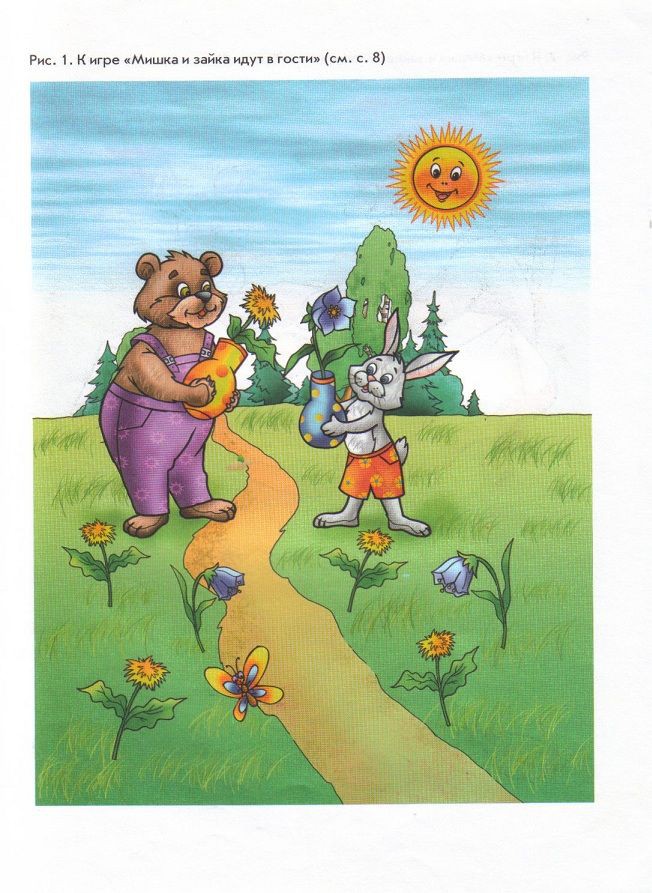 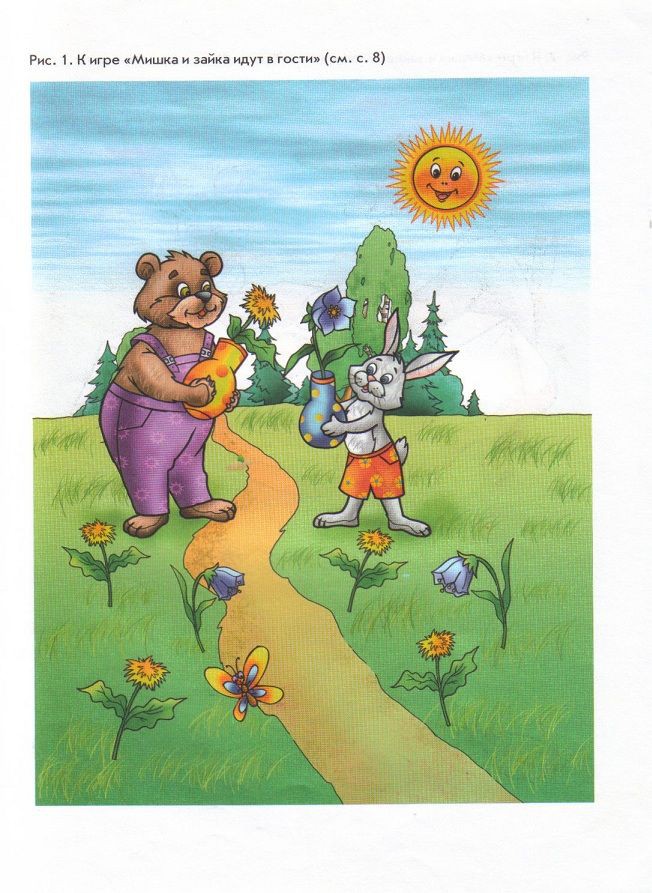 Кто идет в гости к ежику? Зайка  и ежик. Повтори. 
Сколько цветов на поляне? Много.
Автор игры:
Коновалова Елена Владимировна, учитель-логопед  МБДОУ г. Иркутска детского сада № 94
Используемая литература:
Борисенко М.Г., Н.А.Лукина «Животные наших лесов, грамматика в играх и картинках от 2 до 7 лет»